DIVI-Intensivregister
Mit Stand 24.02.2020 werden 2.971  COVID-19-Patienten auf Intensivstationen (der ca. 1.300 Akutkrankenhäuser) behandelt. 
In fast allen Bundesländern geht die COVID-19-Belegung auf den ITS kontinuierlich weiter zurück.
Die Anzahl der Neuaufnahmen  (inkl. Verlegungen) und Anzahl der Verstorbenen nimmt ebenfalls ab.
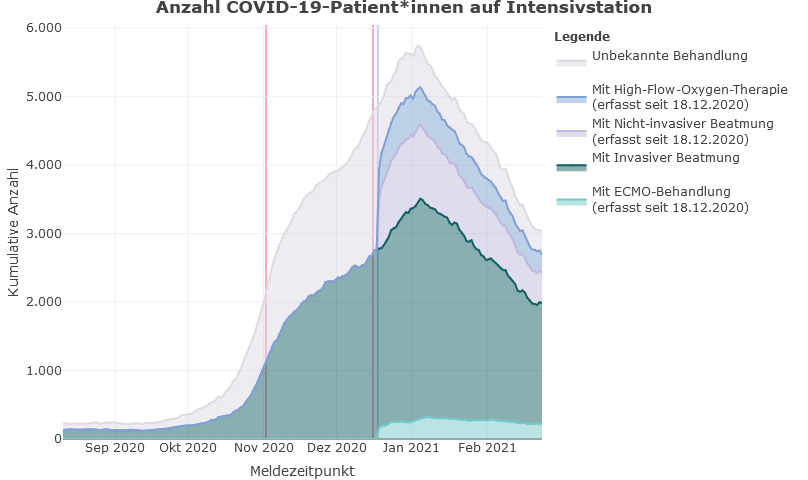 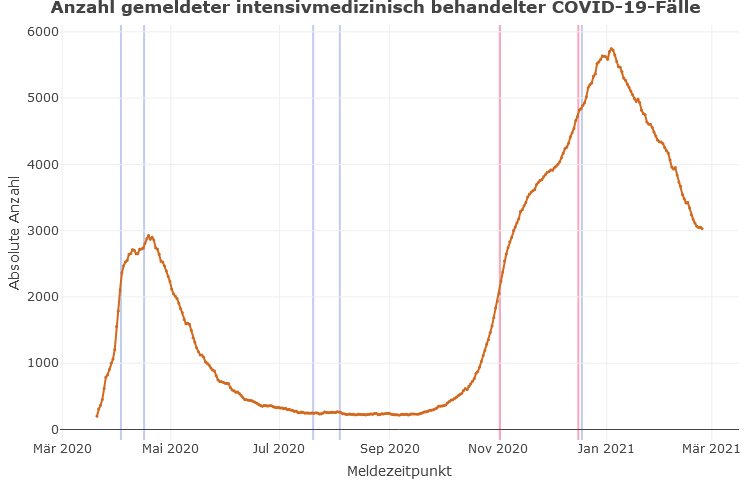 Lock-Down
Lock-Down
5745
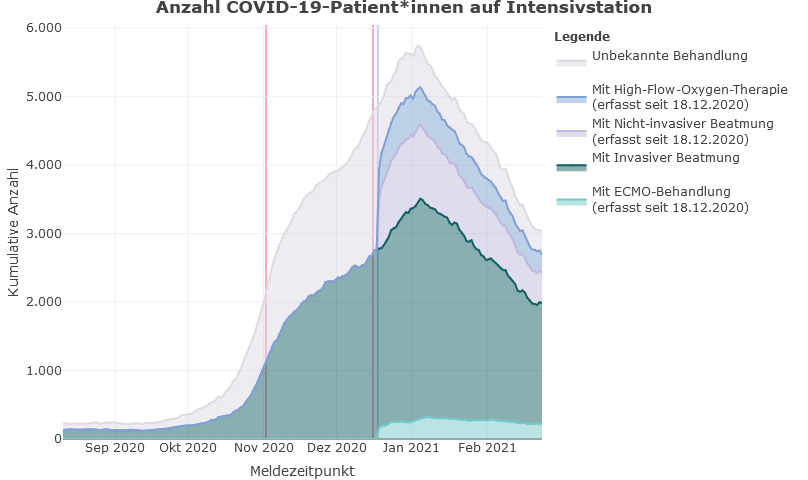 1
Datenstand: 24.02.2021
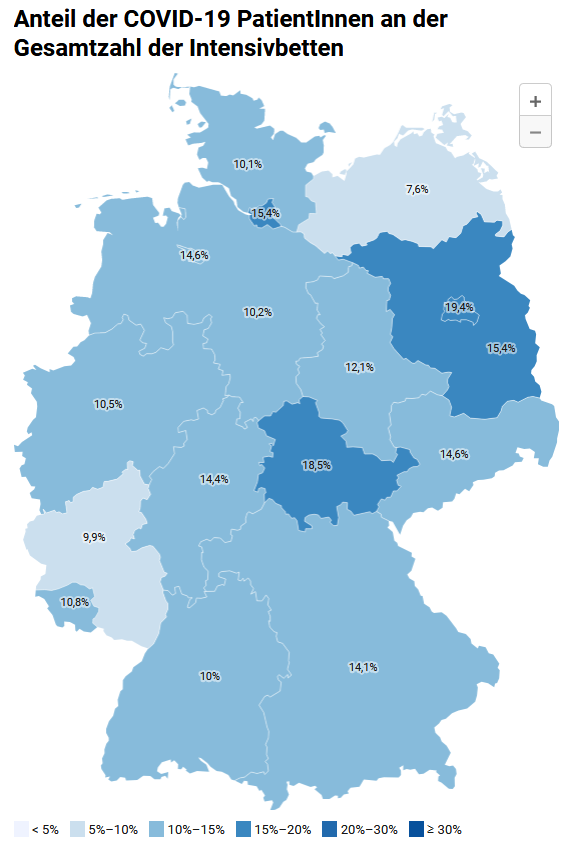 In 4 Bundesländern liegt der Anteil von COVID-19-Patient*innen an Intensivbetten über 15% (~jedes 6.Bett) (dies sind 3 BL weniger als letzte Woche und alle BL nun unter 20%)
N-W
N-O
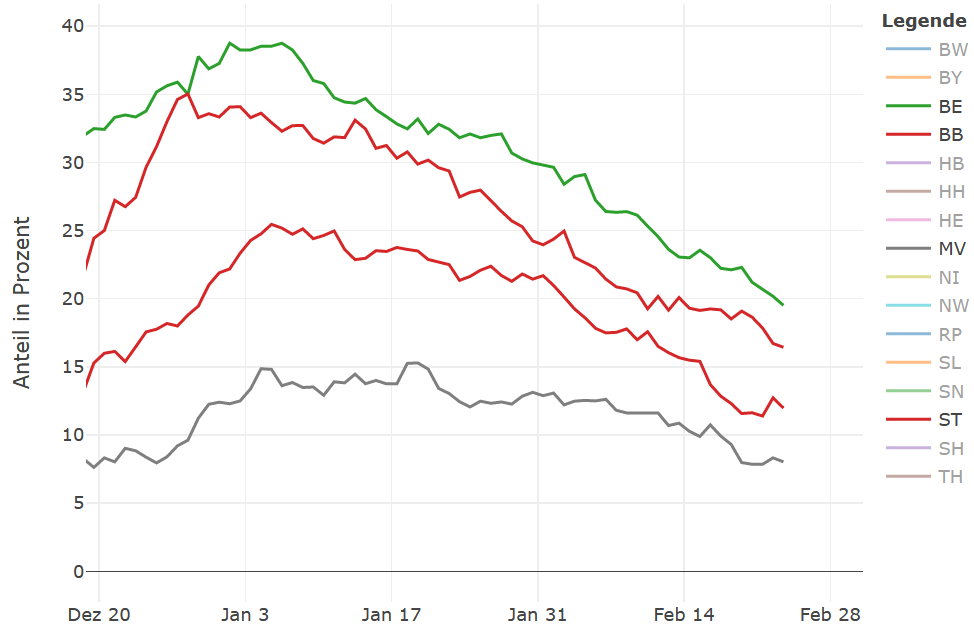 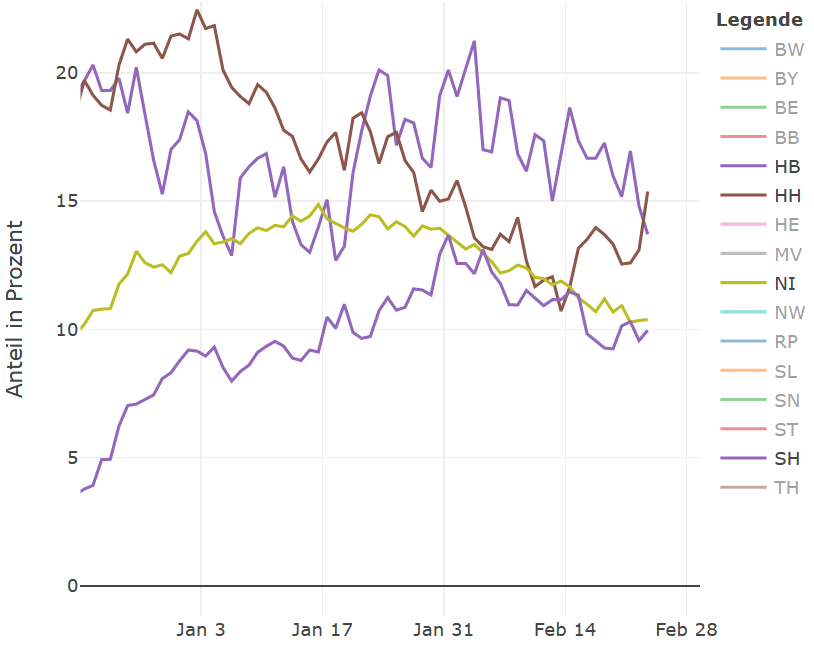 Süd
Mitte
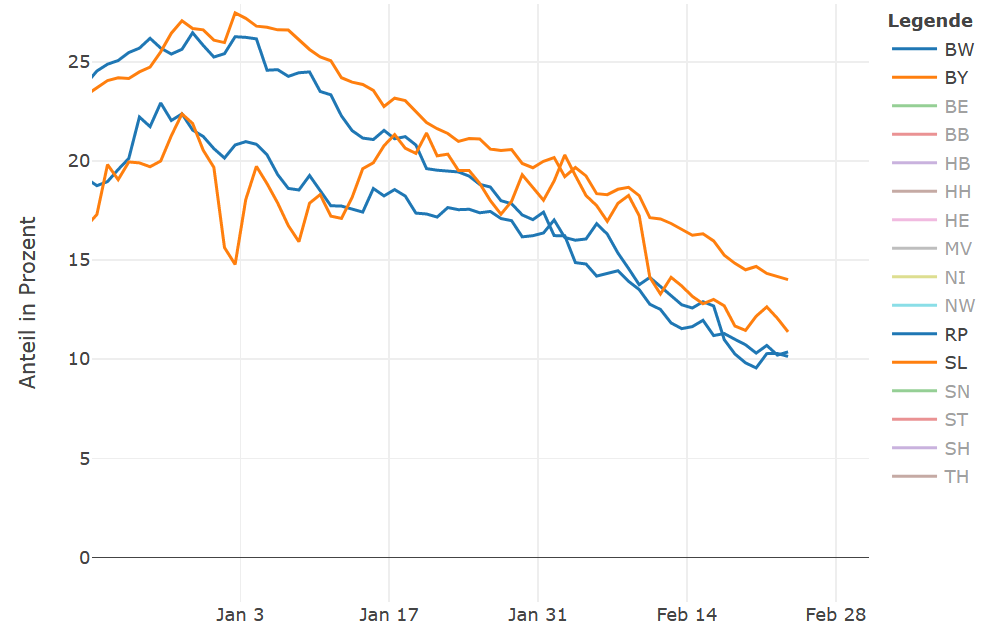 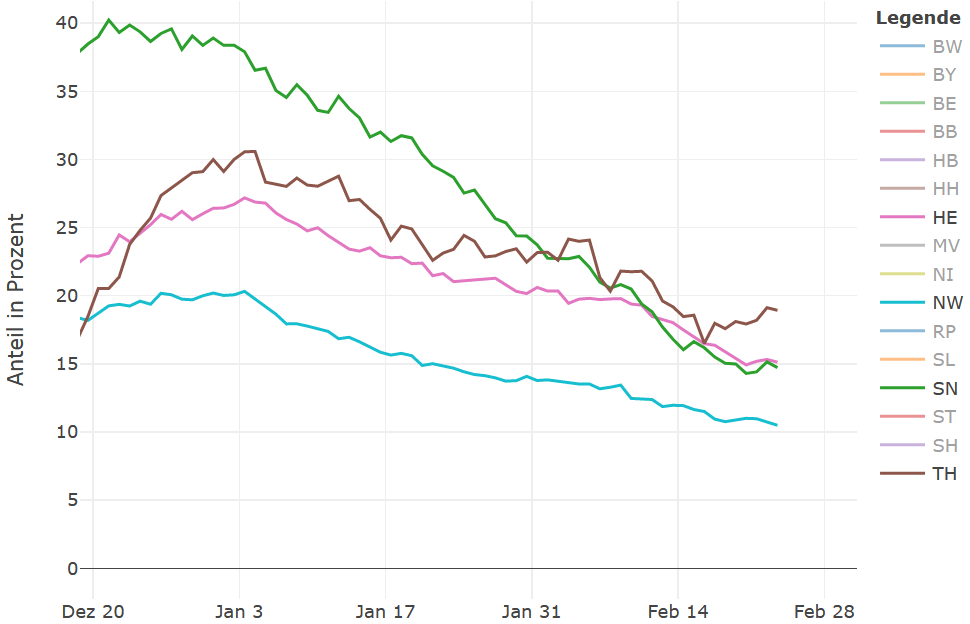 2
24.02.21
Belastungslage auf Intensivstationen
Weitere Stabilisierung der Lage auf ITS
Situation des Personalmangel verbessert sich weiter in den Häusern, Raummangel bleibt bestehen
Freie Behandlungskapazitäten steigen tendenziell wieder an
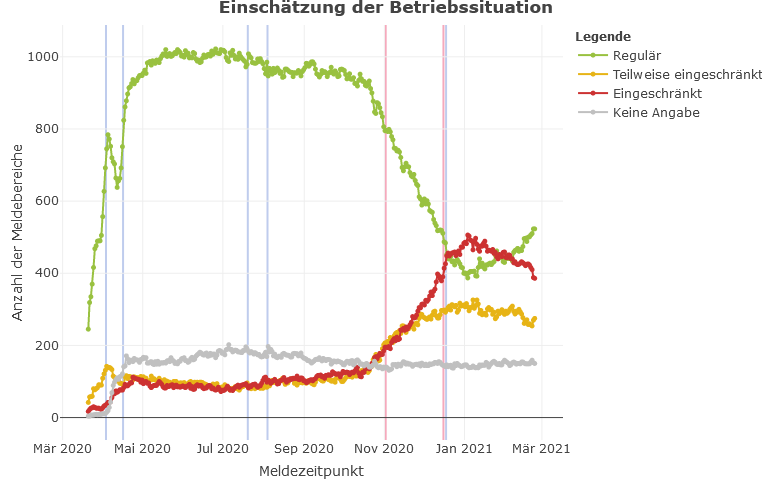 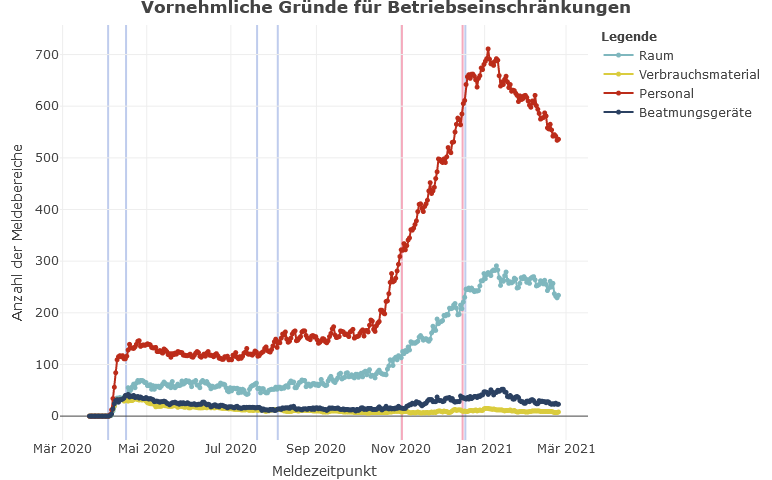 3
SPoCK: Prognosen intensivpflichtiger COVID-19-Patient*innen
Deutschland
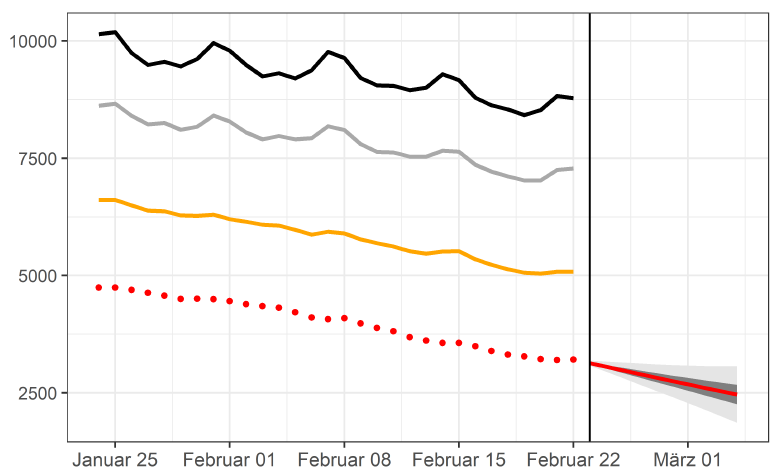 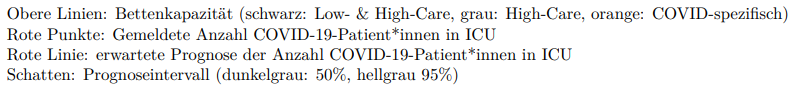 Länder (nach Kleeblättern) mit Kapazitäts-Prognosen:
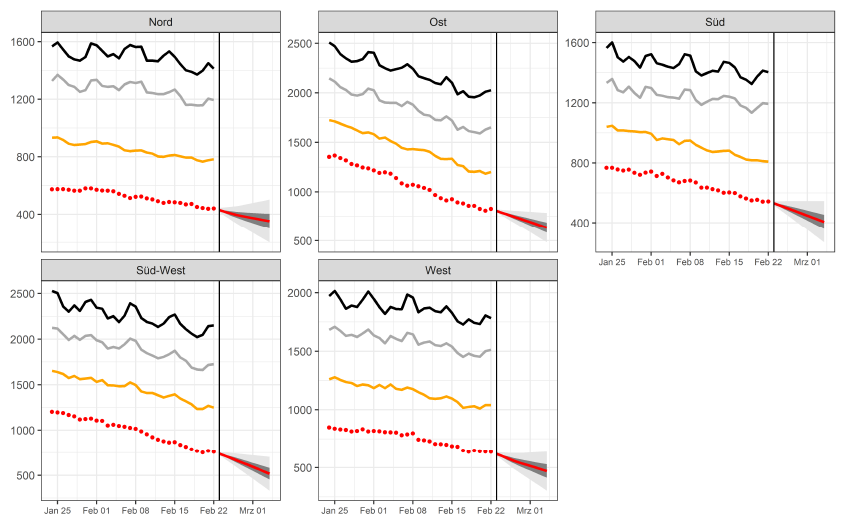 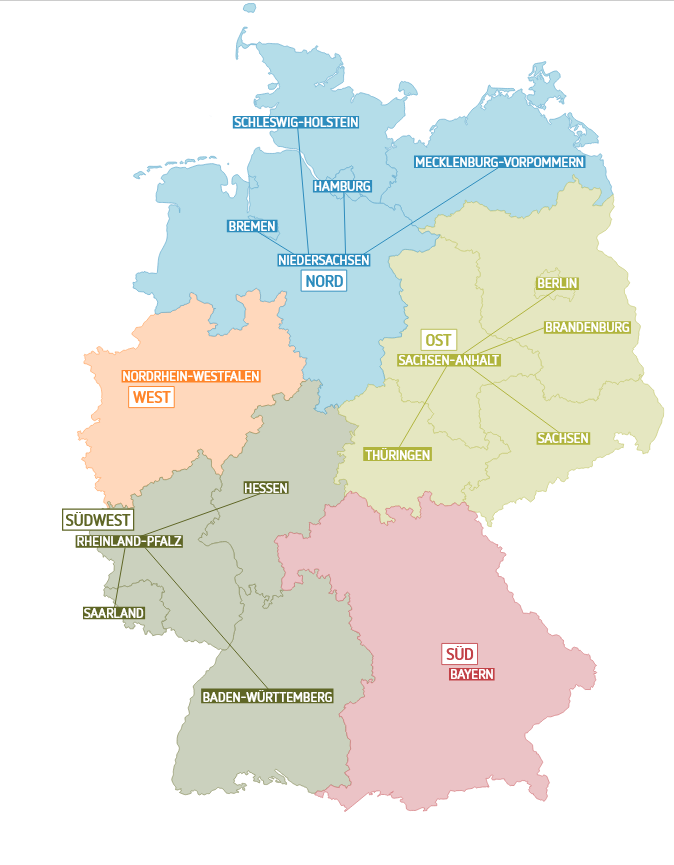 Kleeblatt Zuordnungen
Stand: 23.02.21
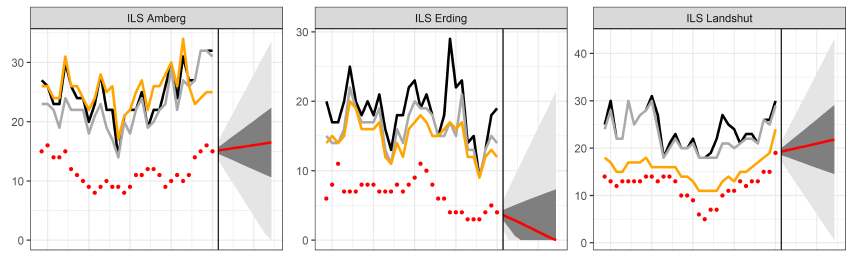 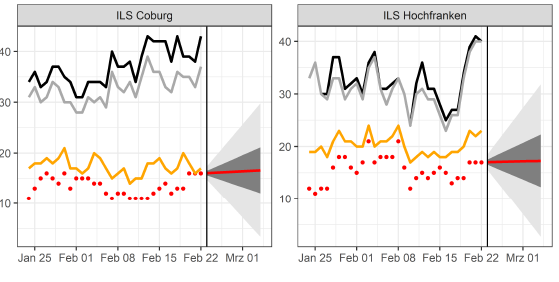